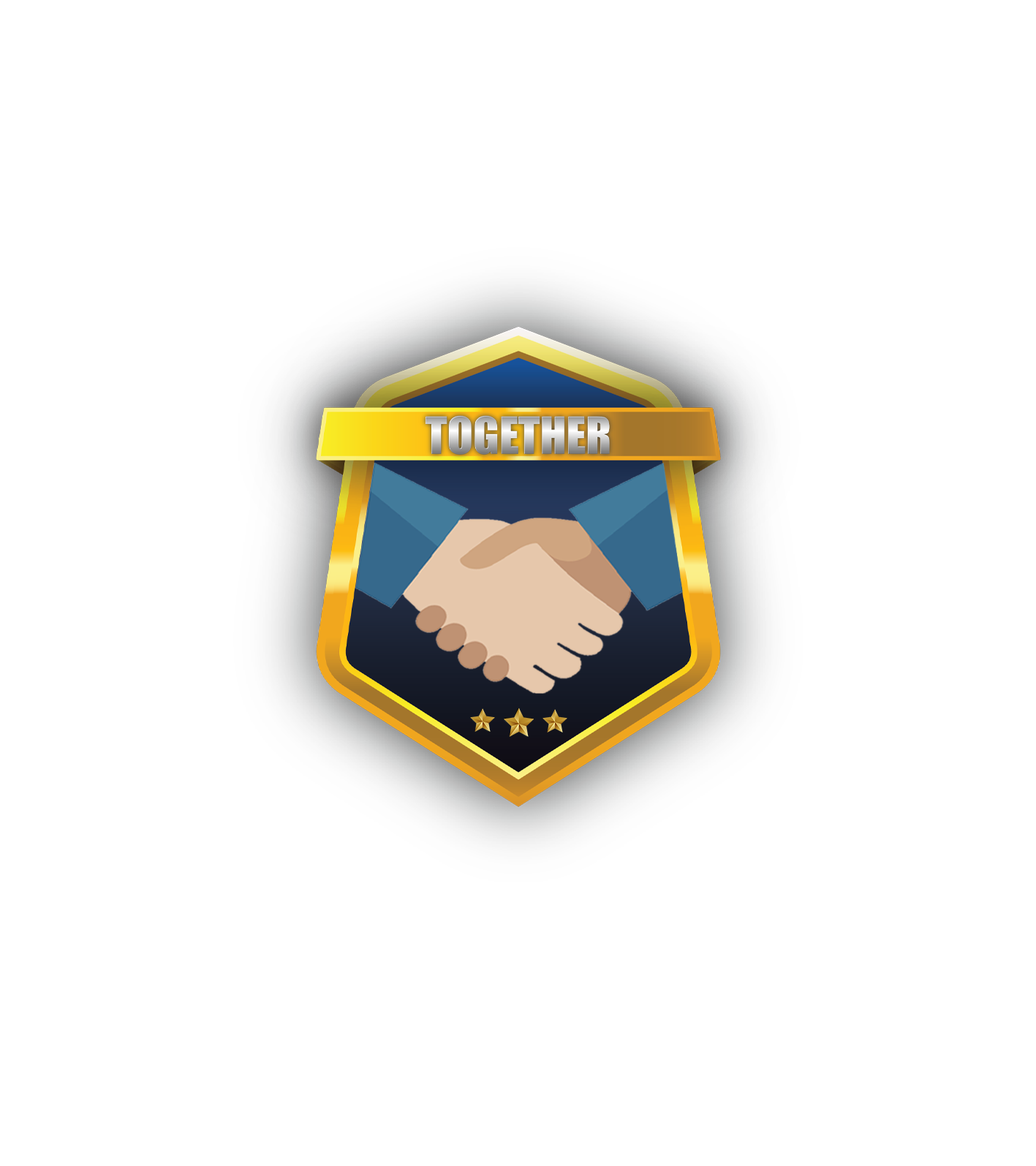 work together
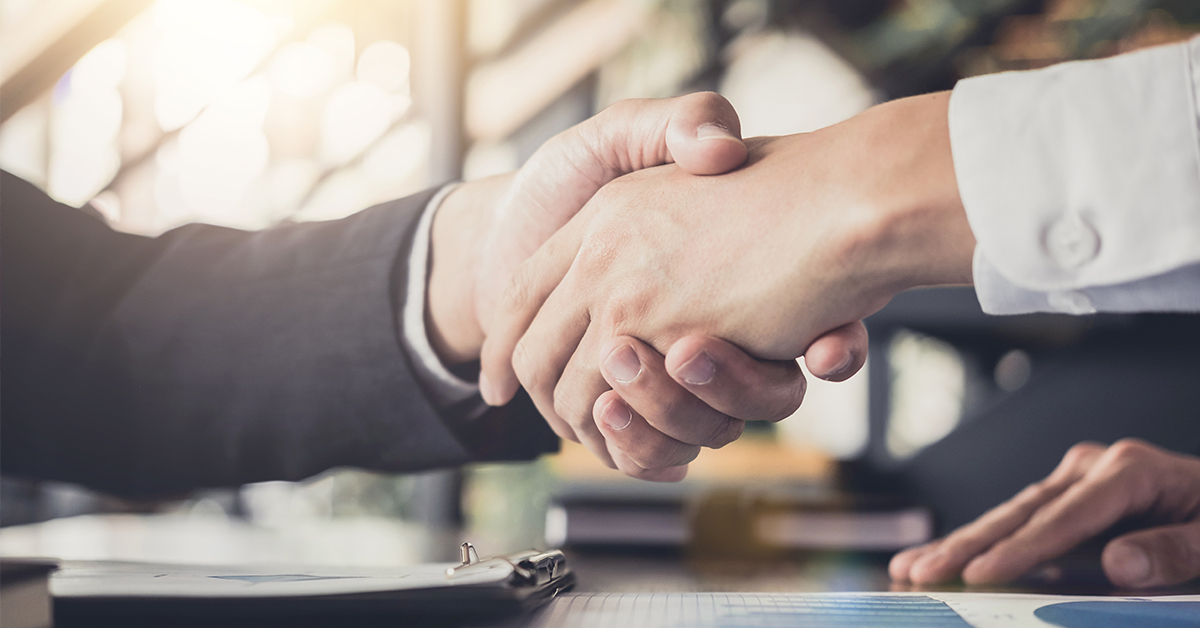 Brand new online
gambling system
System advantages
Solved “bad debt” issue   
Player enjoy the games anytime, anywhere
Professional customer service, online transfer and withdraw system 
Online transfer (points) can be done between shareholder, member and player themself. 
Simple and quick recommendation to downline and player
Provide safety for players ID
Cash Mode     
Mobile APP     
Operate without team
Online transfer
Scan QRcode and apply new id
ID binding with phone
System modal
calculation
130 shares = 100%
1 shares = 0.769%

50 shares = 38.46%

1. System divide 100% to 130shares, mean all agent is our shareholder in this structure.
2. Winning pool system = all player in company (bets) will be add in winning pool. every games (products) have separate winning pool，shareholders share the benefits
Profits / Benefits structure
Company （Share percentage）
Shareholder （Share percentage）
Member （benefit from group “every levels” profit returns）
Players （benefit from downline “one level” profit returns+player self profit ）
Benefit to become shareholder 
1. No more bad debts. 
2. No need set up a team. 
3. ‘Sure win’ system = Winning pool sharing 
4. Shareholders profit come from his group's betting 
   amount/turnover.

Benefit to become a member
1.Benefit from your team and earn 0.2% commission.

Player 
1. 0.5% self rebate.s 
2. 0.3% downline players commission.

example of rebates
Product A total rebates=1% 
     A = 0.2% （member）  
     B = 0.3% （Super player/referrer） 
     C = 0.5% （Player self returns）

 ● Different product has different rebates rate %.
 ● Player rebates by token，Member rebates by cashback.
 ● Different product (game), different rebates (%).
Shareholder profit from all downline players total' bets profit follow by percentage.Member Profit from all downline players (Infinity 0.2% bets rebate cash).Upper level player gets 0.3% token rebate from one level lower player's bets.Players get 0.5% Token rebates on their own bets.(example)Player1️Player2️Player3Only player2 and member will receive rebate from player3's bets, there is no rebate for player1.Player1 will gets rebate if player2 betting.The rules of rebate (player)Player only rebate from those one level lower than you (or rebate from self betting). The rules of rebate (member)Members will receive 0.2% cash rebate from all downline player' bets rebate. Shareholder profit rulesShareholder won't receive rebate, can only get the betting amount of all downline members for the profit of the game platform Which game platform the player bets on, the shareholder can get the profit of that game platform.
OTHERS
This system is open for all agent, design for Player Recommend Player.
 There would be different rebates, every product's turnover and winning pool will be calculate separately. 
 Shareholder profit depend on percentage of their turnover.

 (option) Operating expenses ：Deduct a portion from the  winning pool as the company’s   operating expenses (Bank ,expenses of customer service & etc).

 Company will adjust operating expenses according company‘s spending.
 Every level rebate will be adjust to Cooperate with promotional activities.
 Market acceptance and favorite : 3 months total betting/turnover more than RM 2000000000.
 Built-in (self point transfer system) for more convenient, agent/ member/ player can receive and transfer point themself. 
 Shareholder allow to open multiple shareholder account or member account.
 Member allow to open multiple player account（restricted to open NEW member account.
 Player can recommend more players to earn COMMISIONS.
 Shareholder profit/daily checkout（no need to inform upper agent）.
Profit calculation example
total turn-over              =  1,000,000 
total profit                     = $ 50,000

Company + shareholder A + shaholder B calculation
total turn-over               = 200,000 / 1,000,000 
                                        = 20% 

Profit                     = 20% x $ 50,000 (total profit)
                              = $10,000 

Shareholder B receive profit   = $ 10,000 / 130shares = 76.923 (1 share) X40
                                                   = $ 3,076.92

Shareholder A receive profit  = $ 10,000 / 130shares = 76.923 (1 share) X 20
                                                   = $ 1,538.46
20 profit pool
Total turn-over 200,000.00
40 profit pool
member、super player、playerrebates structure
commission 0.2% 
= 200（Cash）
0.2%
Super Player
commission 0% 
= 0
Total turn-over 100,000.00
commission 0.3% 
= 300（Token）
commission 0.5% 
= 500（Token）